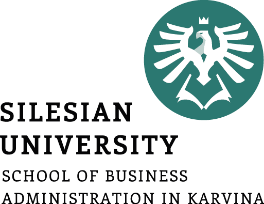 Logistics
-
stock and their management
The aim of the lecture is to clarify importance of stock and the essence of their management
.
Šárka Čemerková
lecturer
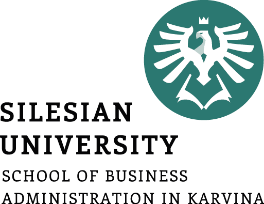 Logistics
-
Stock and their management
Stock and their typesStock creation factorsStock management factorsStock management phasesStock management level indicatorsApproaches to stock management
.
Structure of the lecture
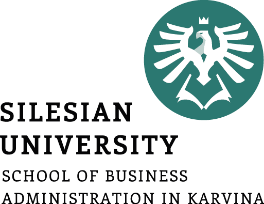 stock
 
current or short-term assets of the company
their characteristic feature is that they are consumed or produced by the enterprise (as a result of the purchasing or production process)
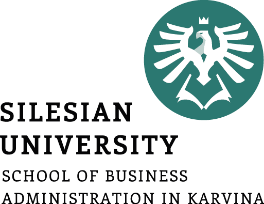 main stock categories:
material:
raw materials and basic material
auxiliary and operating substances
fuel
spare parts
packaging and small assets
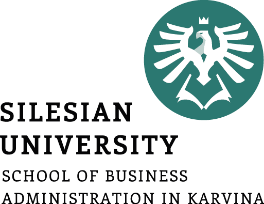 stock of own production:
work in progress
semi-finished products
finished products
goods
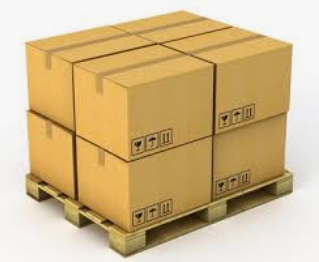 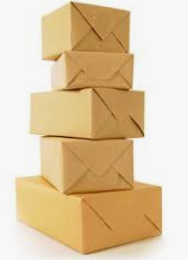 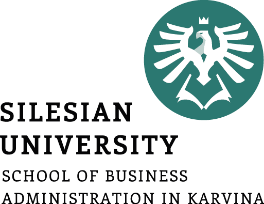 signaling levels of stock:
minimum stock
maximum stock

functional components of stock:
current stock
safety stock
technical and technological stock
seasonal stock
speculative stock
emergency stock
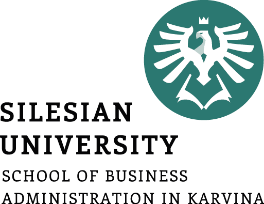 Reasons for stock creation:
differences between resources (supply) and needs (demand) in terms of time, place and amount of their origin and use
continuous and flexible production process
differences between forecasted (planned) needs and actual consumption
proper process or completion of the technological process
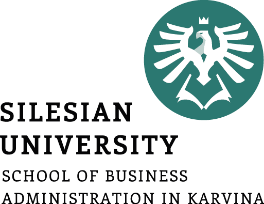 discount when purchasing in larger delivery quantities
purchase of raw materials at a time when there is enough on the market
trying to avoid the problems caused by the lack of raw materials on the market
delay sales in periods of low demand and allowing speculative profits from sales in later periods of high demand
creation of optimal production or transport batch
stock of raw materials
stock in production
stock of finished products in the production plant
supplier´s stock
stock of finished products at distribution points
stock in retail
consumer stock
reworking or repacking the product
waste and by-products
waste disposal
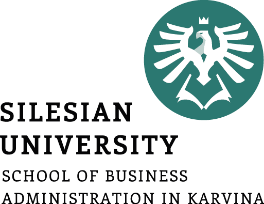 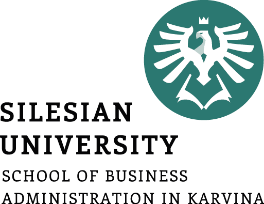 Stock management

stock level regulation
goal:
to maintain stock in a size and structure that meets the needs of the business while respecting the economic efficiency criteria
logistics stock regulation focuses on 2 conflict areas:
performance that is closely related to delivery readiness
economy, thus reducing the cost of stock
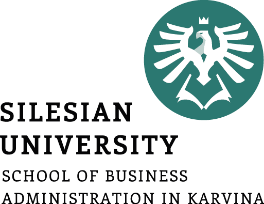 basic groups of factors influencing stock management:
external factors (factors of the surroundings of the enterprise) - in market and mixed economies are considered primary
internal factors (business microenvironment factors)
the most important external regulator - the state of supply and demand in the relevant stock market
basic factor of internal regulation - costs of maintaining and securing stock
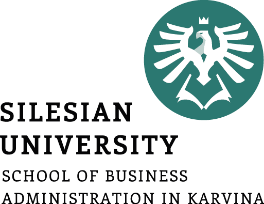 Internal Stock Management Factors:
how the storage of stock works - we have one or more products; stock is drawn periodically or non-periodically
how the storage is replenished - immediately, randomly, gradually, there are delays or not
how goods are taken from the storage - randomly or deterministically
there are some losses in the storage
restrictions - storage size, financing
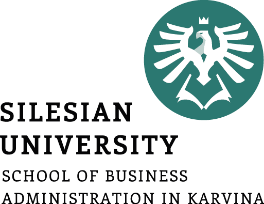 Stock management levels
strategic stock management - a set of decisions on the amount of financial resources that the company can allocate from the total available resources to cover stock in a given amount and structure
operative stock management
keeping of specific types of stock at the level and structure as appropriate to in-house cost needs
based on the classification of stock according to functional components
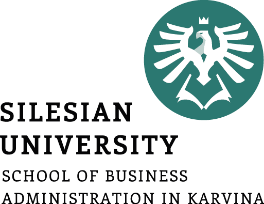 phases of stock management in a broader sense:
stock record:
basic and indispensable source of information on the state and movement of stock
captures phenomena signaling a material or value change in stock
stock analysis:
tool for identification and evaluation of structural, quantitative, qualitative, material and value changes in stock
monitors factors that affect the state and movement of stock
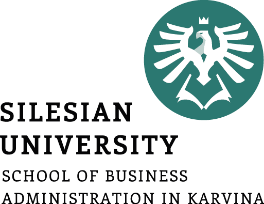 stock inspection:
allows us to identify the levels of stock management
degree of adherence to certain rules and guidelines of the supervisory authorities for the control and use of stock
inspection of the method of disposal of unnecessary, redundant, event. unusable stock
quality control of stock record and analysis
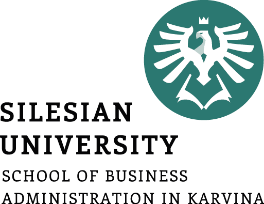 self regulation:
stock management in a narrower sense
continuous monitoring and evaluation of the state and movement of stock on the basis of adopted rules
flexible provision of feedback in case of deviations from the desired state and development
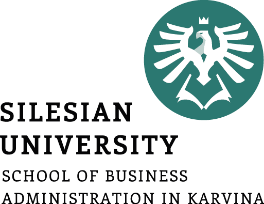 Development of stock in time
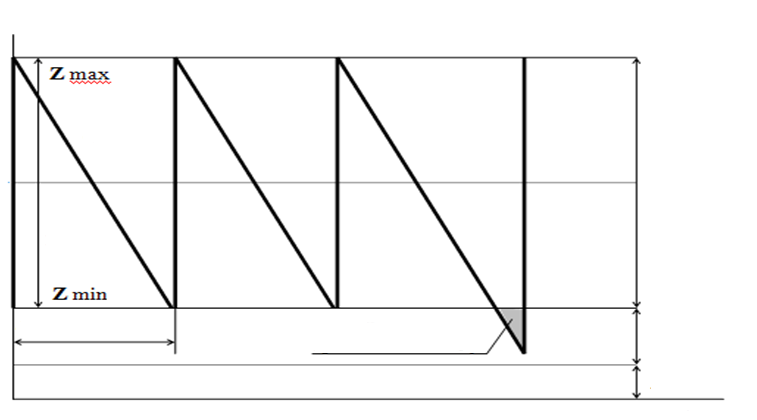 Size of the stock
Consumption
Consumption
Consumption
Current stock
Supply
Supply
Supply
Supply
Delivery cycle
Safety stock
Delay in delivery
Technological stock
Time
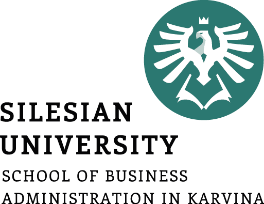 Stock management level indicators

bearer of a specific amount of stock in an enterprise is a realized supply, the amount of which is converted into stock during the storage process

average current stock 
in conditions of continuous even consumption


where 
D …	supply
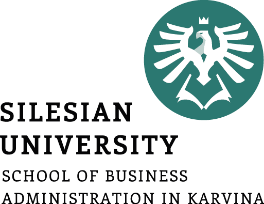 2. in conditions of uneven consumption



where
Zmin	… minimal level of stock
Zmax	… maximal level of stock
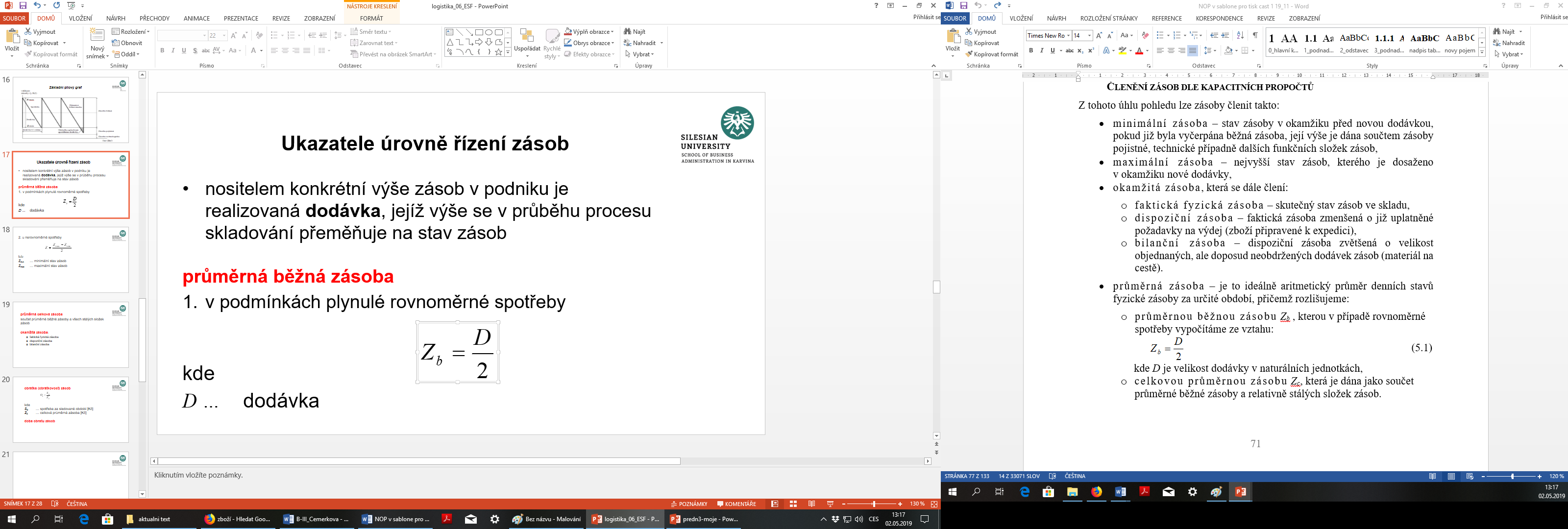 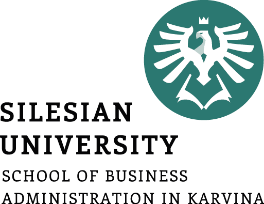 total average stock  ZC
sum of the average current stock and all fixed components of stock

immediate stock
actual physical stock
available stock
balance stock
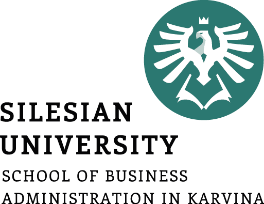 turnover (turnover rate) of stock



where
So	… consumption for the period under review [CZK]
Zc	… total average stock [CZK]

stock turnover time
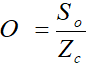 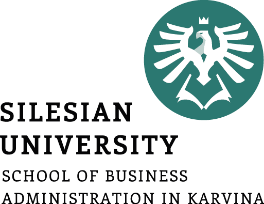 In stock management, we always need to know the answers to basic questions:
What and when to order?
How much to order?
What's in stock?
How to ensure the accuracy of stock data?
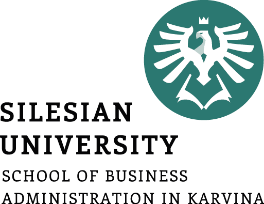 Stock management methods and techniques

Optimization methods
they follow the theory of stock management + principle of cost optimization
finding a minimum total costs 
in the area of purchasing, this principle is used, for example, to calculate the optimum size of supply
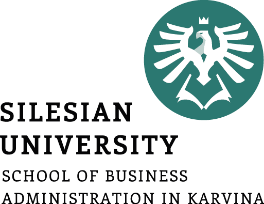 Total cost of ordering and storage
where
c1	… unit storage costs per year
c2	… costs of one delivery
D	… size of one delivery
P	… annual demand (annual amount of supplies)
D/2	… average stock
P/D	… number of delivery cycles
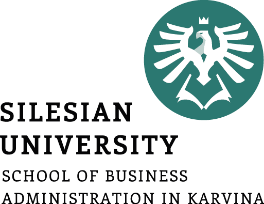 Costs
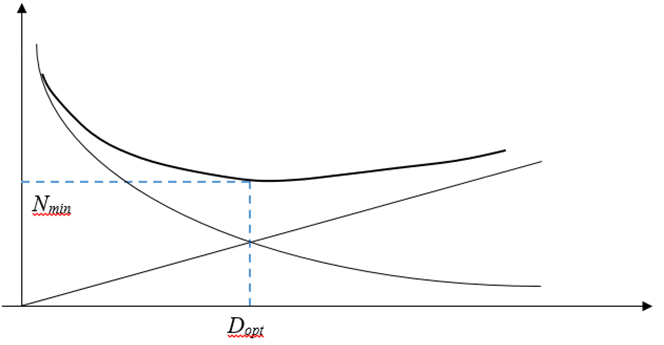 Total costs
Storage costs
Ordering costs
Order size
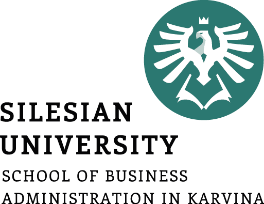 optimum supply size




optimal (minimal) costs
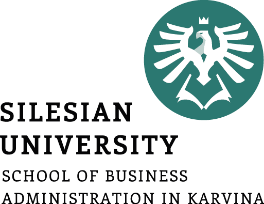 Pull Systems
proactive system triggered by the power of customer demand
Just-In-Time (JIT) + Kanban
originally the automotive industry – Toyota
today global logistics technology
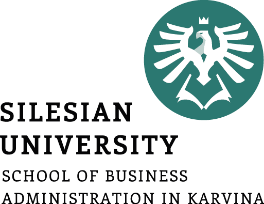 Push Systems
characterized by the creation of stock - the amount and structure determined on the basis of forecast demand
traditional supply systems Just-in-Case (JIC)
traditional in European countries and America
possibility of elimination of the risks of timely non-delivery at the expense of increased storage and maintenance costs
existence of safety stock
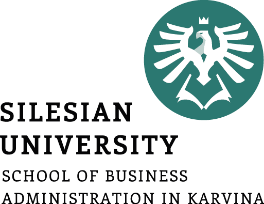 Differentiated stock management system
where stock arises and what are the causes of its formation
selection of the items to achieve the lowest stock levels
application of selected methods of stock management
building of selected contractual supplier-customer relations
creating logistics chains
for risk items there is a need to maintain safety stock (even if using the JIT concept)
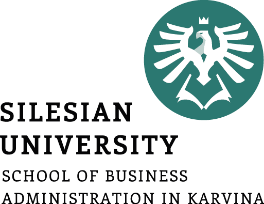 basic method for analysis and reduction of maintained stock - ABC analysis:
to sort all delivered items based on delivered volume (number of pieces) and prices of individual items into 3 groups A, B, C:
group A: items with a low delivery volume and high value
group C: items with a high volume of supply and low value
to achieve the lowest stock for the most expensive items and for items difficult to store
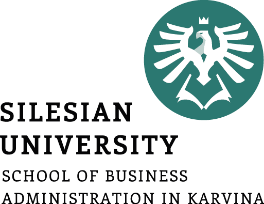 Effect of stock turnover on stock maintenance costs
Example: the relationship between average stock level for different number of turnovers, maintenance costs, and savings
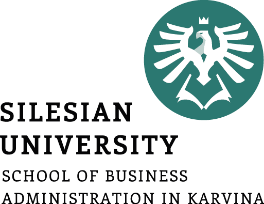 Number of turnovers
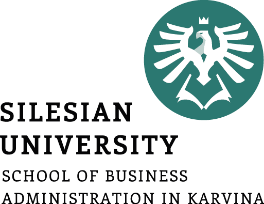 Summary of the lecture
You can:
Explain the importance of stock creation
Describe the types of stock
Clarify the nature of stock management
List stock management indicators
Characterize individual approaches to stock management